Otitis Media
Hala Al-Khalafat
Hadeel Al-Rjoub
Esra’a Al-Saoudi
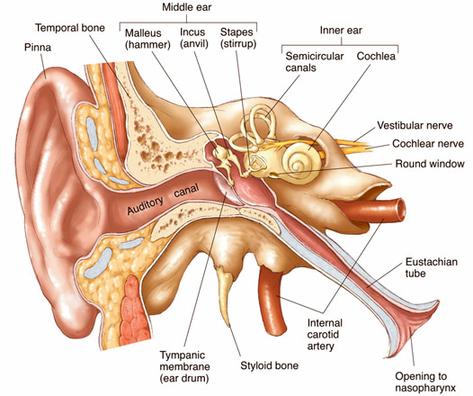 The ear consists of three major parts: the outer ear, the middle ear, and the inner ear. The outer ear includes the pinna—the visible part of the ear—and the ear canal. The outer ear extends to the tympanic membrane or eardrum, which separates the outer ear from the middle ear. 
The middle ear is an air-filled space that is located behind the eardrum. The middle ear contains three tiny bones, the malleus, incus, and stapes, which transmit sound from the eardrum to the inner ear.
 The inner ear contains the hearing and balance organs. The cochlea contains the hearing organ which converts sound into electrical signals which are associated with the origin of impulses carried by nerves to the brain where their meanings are appreciated
Acute otitis media (AOM) :
is a short-lived (usually 1–5 days) infection of the middle ear. If it is viral it may last as little as a day or so but it can persist, causing pus to accumulate under pressure behind the eardrum, which may perforate Before the eardrum perforates, AOM is intensely painful. It mainly occurs in children. Recurrent otitis media (ROM) refers to repeated such episodes, typically more than three in a 6-month period.
Otitis media with eff usion (OME) :
is also common in children. Fluid – often thick sticky ‘glue’ – accumulates in the middle ear behind an intact drum. Because some fluid in the middle ear is normal for up to several weeks after an episode of AOM, the term OME requires that the fluid be persistent for at least 3 months. 
Chronic otitis media :
This implies that the eardrum has perforated, the perforation has failed to heal and there is ongoing infection. Th e term chronic suppurative otitis media (CSOM) is often used to emphasize the tendency for ears with longstanding perforations to become infected and discharge
Classification of otitis media according to:
1) Duration 
2)Nature of fluid/discharge : suppurative and non-suppurative
3)Otitis media with effusion and Aero-otitis media
4)Causative organism –viral /bacterial
Clssification of OM according to the duratoin of illness
1) Acute otitis media (AOM): 
Rapid onset of symptoms < 3 weeks
2)Subacute otitis media :
Symptoms lasting for 3 weeks to 3 months 
3) Chronic otitis media :
Symptoms lasting for 3 months or longer
Epidemiology
Otitis media (OM) is the second most common disease of childhood. 
Most children will experience some form of acute otits media during their lifetime , 3 out 4 kids have had at least one ear infection by the time they reach 3 years of age .
The peak age of incidence is 6 months to 3 years old and it is rarely seen above 5 years of age. 
Otitis media occurs more in the winter than summer months as it is usually associated with a cold. 
It can occur in adults but this is unusual.
Risk factor of otitis media :
Boys are more likely than girls to develop otitis media .
Children with older siblings at school or nursery are exposed to infections that may be brought home.
Children who suffer with many colds or respiratory infections are more likely to develop OME. 
Parent's smoking is thought to be associated with an increase in both acute and chronic otitis media as it is believed to increase S.pneumonia colonization.
Why OM more common in childhood?
1) ETshorter,wider,more horizontal		   
2) Upper Resp tract infection is more 
 3) Adenoidobst 
 4)regurgitation of milk + vomitus
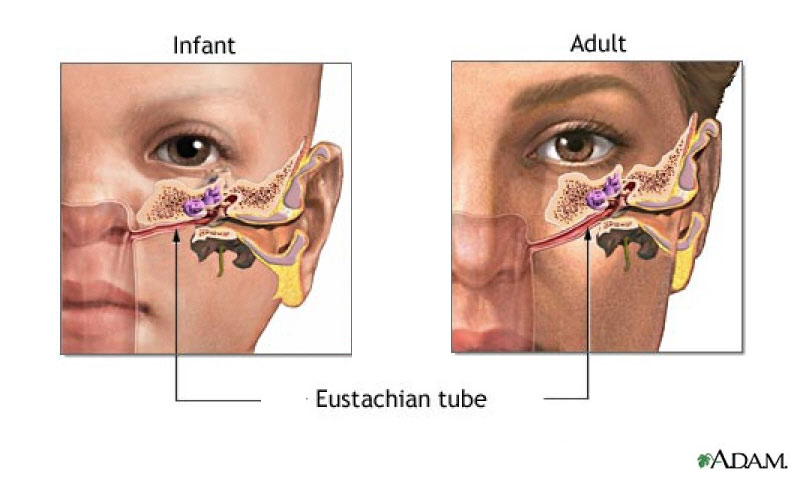 Acute otitis media (AOM)
Acute otitis media is common and frequently bilateral. Most children will develop one or more episodes typically before they are 2 years old. 
 It can follow an acute upper respiratory tract infection and may be viral or bacterial. A viral infection is short-lived (1 or 2 days) and often accompanied by some general features of an upper respiratory infection, e.g. pharyngitis and a runny nose.
pathogenesis
Acute otitis media is an infection of the mucous membrane of the whole middle-ear Eustachian tube, tympanic cavity, attic, aditus, mastoid antrum and air cells.
Th e bacteria responsible for acute otitis media are: Streptococcus pneumoniae  35%
Haemophilus influenzae 25%  
Moraxella catarrhalis 15%
 Group A streptococci and Staphylococcus aureus may also be responsible.
Th e sequence of events in acute otitis media is as follows: 
Organisms invade the mucous membrane causing inflammation, oedema, exudate and later pus.
 2) Oedema closes the Eustachian tube, preventing aeration and drainage. 
Pressure from the pus rises, causing the drum to bulge and perforate. 
Most cases resolve completely. A small number cause complications or persistent perforation.
Causes of AOM :
More common
1) Common cold
2) Acute tonsillitis
3) Influenza
4) Coryza of measles, scarlet fever,whooping cough

Less common
1) Sinusitis
2) Haemotympanum
3) Trauma to the tympanic membrane
4) Barotrauma (air flight)
5) Diving
6) Temporal bone fracture
Symptoms :
Earache (otalgia) :may be slight in a mild case, but more usually it is throbbing and severe. Th e child may cry and scream inconsolably until the ear perforates, the pain is relieved and peace is restored. 
Deafness :is always present in acute otitis media but if the infection is unilateral this can go unnoticed. It is conductive in nature and may be accompanied by tinnitus. In an adult deafness or tinnitus may be the first complaint. 
Discharge : Pressure builds up in the middle ear and the drum ruptures. Th e child gets immediate pain relief but the parents notice a sticky discharge, often purulent. The perforation formed in this way usually heals.
Signs 
1) Pyrexia :
The child is flushed and ill.
 Th e temperature may be as high as 40 °C. 
2) Tenderness:  There is usually some tenderness to pressure on the mastoid bone. 
3)Mucoid (sticky) discharge from an ear must mean that there is a perforation of the tympanic membrane. 
Th ere are no mucous glands in the external canal. Otoscopy and interpreting the findings can be difficult in a fractious child.
The tympanic membrane The tympanic membrane varies in appearance according to the stage of the infection:
Loss of lustre and break-up of the light reflex.
Congestion of the small vessels around the periphery and along the handle of the malleus.
Redness and fullness of the drum; the malleus handle becomes more vertical.
Bulging, with loss of landmarks. Purple colour. Outer layer may desquamate, causing blood-stained serous discharge. Early necrosis may be recognized, heralding imminent perforation.
Perforation with otorrhoea, which will often be blood-stained. Profuse and mucoid at first, later becoming thick and yellow
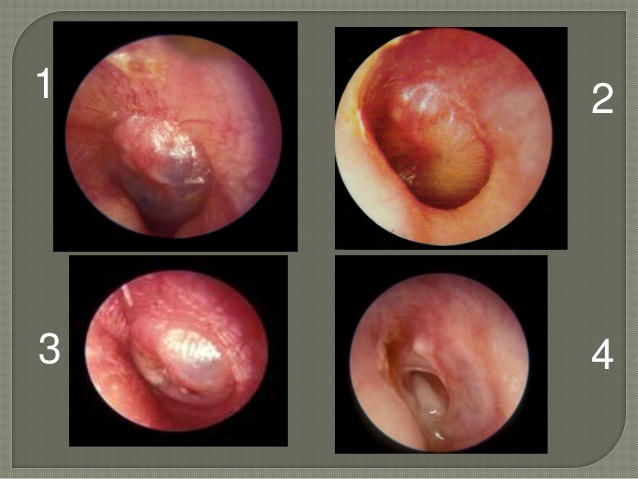 Investigations
Usually no investigation is required. 
Culture of discharge from ear may be indicated in chronic or recurrent perforation. 
Audiometry should be performed if chronic hearing loss is suspected; however, not during acute infection.
So diagnosis simply  by detect an active infection in the middle ear is to look in the child’s ear with an otoscope, a light instrument that allows the physician to examine the outer ear and the eardrum. Inflammation of the eardrum indicates infection.
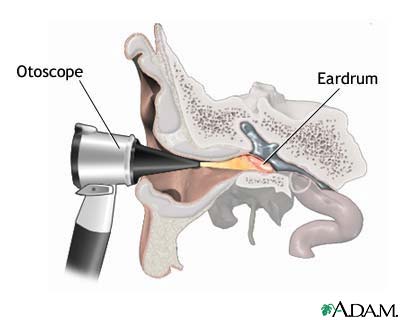 Treatment
The treatment depends on the stage reached by the infection.
The following stages may be considered: 
Early
bulging
discharging.
Most cases of AOM improve spontaneously. Cases that require treatment may be managed with antibiotics and analgesics or with observation alone. 
The recommendations offer more rigorous diagnostic criteria to reduce unnecessary antibiotic use.
For early stage :
1. Antibiotics
Penicillin remains the drug of choice in most cases, and ideally should be given initially by injection followed by oral medication. 
In children under 5 years, when Haemophilus influenzae is likely to be present, amoxycillin will be more effective, and should always be considered if there is not a rapid response to penicillin. 
Co-amoxiclav is useful in Moraxella infections. 
Be guided by sensitivity reports from the laboratory.

2. Analgesics
Simple analgesics, such as aspirin or paracetamol, should suffice. 
Avoid the use of aspirin in children because of the risk of Reye’s syndrome.
3. Nasal vasoconstrictors
The role of 0.5% ephedrine nasal drops is traditional but its value is uncertain in the presence of acute inflammation of the middle ear.
4. Ear drops
Ear drops are of no value in acute otitis media with an intact drum. Especially illogical is the use of drops containing local anaesthetics, which can have no effect on the middle-ear mucosa yet may cause a sensitivity reaction in the meatal skin.
In bulging stage:
Myringotomy is necessary when bulging of the tympanic membrane persists, despite adequate antibiotic therapy. 
It should be carried out under general anaesthesia in theatre and a large incision in the membrane should be made to allow the ear to drain. Pus should be sent for bacteriological assessment.
Following myringotomy, the ear will discharge and the outer meatus should be dry-mopped regularly.
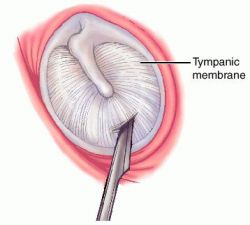 In discharge :
Discharging—nature’s myringotomy
If the ear is already discharging when the patient is first seen, a swab should be sent for culture of the organism. Antibiotic therapy should be started but modified if necessary when the result of the sensitivities is known. 
Regular aural toilet will be necessary.

Further management Acute otitis media is not cured until the hearing and the appearance of the membrane have returned to normal. This can take several weeks and a persistent effusion of fluid in the middle ear is especially common in children. If there is no resolution suspect: 
the nose, sinuses or nasopharynx; infection may be present;
 low-grade infection in the mastoid cells.
the choice or dose of antibiotic
Recurrent Otitis Media
Some children are susceptible to repeated attacks of AOM.
There may be an underlying immunological deficit such as IgA deficiency or hypogammaglobulinaemia that will need to be investigated. 
Long-term treatment with half-dose cotrimoxazole may be beneficial. 
If the attacks persist, grommet insertion Tympanostomy tube may prevent further attacks but may result in purulent discharge.
Tympanostomy tube indication
people who have three or more episodes of acute otitis media in 6 months .
or four or more in a year, with at least one episode or more attacks in the preceding 6 months 


Grommet insertion
complication :
 most common otorrhea
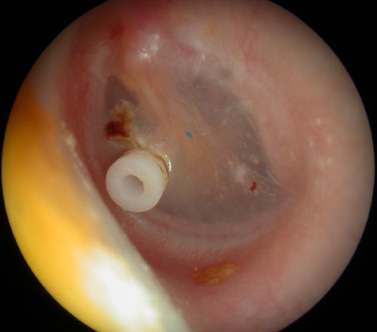 COMPLICATIONS
Otologic complications :                             
TM perforation,
 chronic suppurative OM, 
cholesteatoma, 
ossicular necrosis 
chronic otorrhoea
Intracranial complications 
meningitis,
 extradural abscess, 
 brain abscess
Other complications include:
 mastoiditis
 labyrinthitis 
sigmoid sinus thrombophlebitis.
CLINICAL PRACTICE POINTS •
 Eardrops are of no value in acute otitis media with an intact drum.
 • Adequate analgesia is essential. 
• If antibiotics are withheld, make sure you can review the child after 24 h. 
• Passive smoking predisposes children to otitis media.
THANK YOU!